Welcome to Advisory!
December 6, 2018
SB 856: What is consent? Why is it important?
PLEASE REMEMBER...
This is a serious and sensitive topic
Be considerate to others around you
Please do not share personal stories about yourself or others during this time
Joking is completely inappropriate and unacceptable
You will hear terms today that are not talked about daily
It is okay to excuse yourself
Sexual Assault
Definition:
coercing or forcing another person into sexual contact;
sexual contact without consent
Assault may not be physical
Unlike what many people believe, sexual assault, including rape, does not usually involve extreme physical force or injury. 
Often emotional manipulation, coercion, or alcohol and drugs are used as tools to assault.
What is COERCION?
Definition:  the use of emotional manipulation to persuade someone to do something they may not want to do - like being sexual or performing sexual acts.
[Speaker Notes: Pair share - ask students to answer this question with a partner. Call on volunteers, then share definition on powerpoint.]
What does CONSENT mean?
Consent is a free and clearly given yes
Not the absence of a no (e.g. victim is silent)
Not possible when a person is incapacitated by alcohol or drugs
Not possible for a person 17 or under
Oregon does not have a close-in-age exemption, commonly know as “Romeo and Juliet laws”
Because there is no such "Romeo and Juliet law" in Oregon, it is possible for two individuals both under the age of 18 who willingly engage in intercourse to both be prosecuted for statutory rape, although this is rare.
[Speaker Notes: https://www.ageofconsent.net/states/oregon]
Bodily Autonomy: Consent
We will look at consent from two viewpoints.
First… pre-adult. (Younger than 18)
Then adult.
What we are not covering … 
“Is consent healthy?”
“When is the right time?”
“What are the consequences of consenting?” 
“How will this decision effect my future relationships, family, …?”
Pre Adult
It is geared for youth, but there are healthy ideas that apply throughout your life.

https://www.youtube.com/watch?time_continue=155&v=h3nhM9UlJjc
Adult:  How is consent like tea?
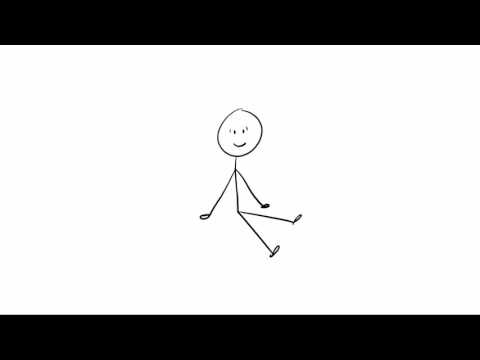 Scenarios
In groups of 4-5 students, read your scenario and discuss the questions. (5 minutes)

Be ready to share your responses with the whole class!
Private coaching sessions are harmless, right?
What if the basketball team member is really into Ciera? Is that a crime?
What should Taylor do after hearing this information?
Small Group Activity
Scenario #1 
Ciera is 23 years old.  She is a teacher and the girl’s basketball coach at Lake High School.  She has been coaching the boys’ basketball team lately because the boys’ coach has been out sick.  Some of the girls notice that Ciera is kind of flirtatious with some of the guys on the boys’ team.  She has also been offering a few of the boys private coaching sessions, but tells them to keep it a secret, so the girls don’t get jealous.  A member of the boys’ team tells his friend Taylor that he and Ciera hooked up last weekend.
[Speaker Notes: Students should mention that consent is not possible in this scenario because of the age difference and because of Ciera’s position of power (she is in a supervisory position as a coach). · Even if the boy wanted to have sex, and consented, Oregon State law says that technically he cannot consent if she is in a position of power and he is more than 5 years younger. Note: State laws may vary. · Even if the law is not broken, she is still breaking ethical rules for coaches and is risking her job. · Ideally, students will indicate that they would report to a trusted adult or to police if they heard these rumors. Acknowledge that it may be very difficult to report because there may be a lot of peer pressure to stay quiet about it.]
Can Naomi consent to sexual activity with Jackson?
Can Jackson be charged with sexual assault even if Naomi doesn’t say no to sexual contact?
How could Desiree help in this situation?
Small Group Activity
Scenario #2
Desiree and Naomi are best friends and at a party together.  Desiree notices that Naomi is drinking a lot and starting to slur her words.  Jackson, a cute guy at the party, approaches Naomi, who is totally drunk.  Jackson asks Naomi if she wants to hook up.  Naomi nods her head and is led upstairs by Jackson.  Desiree can see Naomi is stumbling up the stairs.
[Speaker Notes: The discussion should include the fact that Naomi is intoxicated and therefore cannot consent. Even if her words (“uh-huh”) indicate yes, the fact that she is drunk means that she cannot consent. · If they were both intoxicated, neither person can legally consent to sex. Technically, it is possible that either could be charged with rape. However, the one who initiates the sexual contact or who gives the other person alcohol may be more likely to be held responsible for rape. Also, people who are intoxicated are less likely to protect themselves against STDs and pregnancy. · Ideally, a friend would step in and help intervene. Some examples are: distracting them, staying by Naomi’s side, pretending you need them to help someone who is sick, or telling Jackson that it’s not a good idea to hook up because she is drunk.]
Rob thinks that his physical affection will improve Elena’s mood. Is there any harm in that?
Elena doesn’t TELL Rob to stop. Is this consent?
Small Group Activity
Scenario #3
Rob and Elena are in the library, working on a school report.  At the computer station, Rob begins to give Elena a backrub.  “This research is boring,” he says.  Elena shrugs her shoulders under his hands.  Rob puts his arms around her from behind and pulls her close to him.  Elena leans forward and hisses, “Cut it out, you’re going to get us in trouble.” Rob pulls her into the corner.  As Elena puts her hands on his chest and tries to push him away, he pulls her to him and kisses her.
[Speaker Notes: The students should identify several cues that indicate that Elena is not consenting, including: she shrugs her shoulders when he first touches her, she “hisses” and tells him to cut it out, she tries to push him away.]
Rob thinks that his physical affection will improve Elena’s mood. Is there any harm in that?
Elena doesn’t TELL Rob to stop. Is this consent?
What should Rob and Elena do to make their communication more clear?
Small Group Activity
Scenario #4
Rob and Elena are in the library, working on a school report.  At the computer station, Rob begins to give Elena a backrub.  “This research is boring,” he says.  Elena turns around and grins at him.  “Yeah, it is compared to what we could be doing,” she says.  Rob puts his arms around her and pulls her close to him.  Elena puts her arms around his neck and laughs, “Cut it out, you’re going to get us in trouble.” Rob pulls her into the corner.  Giggling, they kiss.
[Speaker Notes: This scenario is slightly similar to Scenario 3, but important details are different. In this scenario, both people are consenting. We know this due to several factors: he touches her shoulders, she grins when he first touches her, she indicates that they could be doing something else, he pulls her close, she laughs, they both giggle, they kiss. · One point that students might mention is that she does say “cut it out,” which means no. It is not entirely clear what she wants because in this moment, her body language says yes, and her words say no. It would be clearer if they were to ask each other directly, “Can I kiss you?”]
So now what?
How can we all maintain healthy relationships?
I know I’m in a healthy relationship when _________________.
(What behavior demonstrates a healthy relationship?)
Center for Hope and Safety: (503) 399-7722
[Speaker Notes: Whiparound - each student suggests one way we can maintain healthy relationships.
Example: I know I’m in a healthy relationship when I can talk about uncomfortable topics.]
Some Healthy Relationship Characteristics
Mutual respect. 
Trust. 
Honesty. 
Individuality. Neither partner should have to compromise who he/she is, and his/her identity should not be based on a partner’s. 
Self-confidence. 
Being a role model.
Good communication. 
Anger control. 
Fighting fair. Everyone argues at some point, but those who are fair, stick to the subject, and avoid insults.
Problem solving. 
Understanding.
…
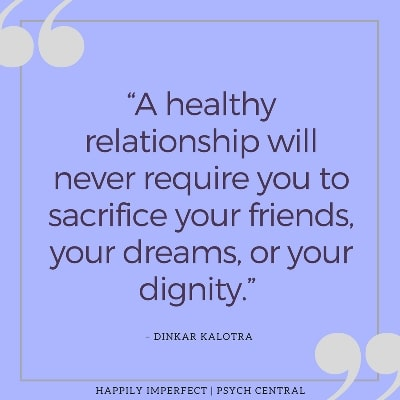 Small Group Activity
Scenario #5
Jamal and Leila have been dating for 6 months.  Jamal feels he is ready to have sex. Jamal invites Leila over to his house one weekend night when his parents are out of town.  Alone in the house, Jamal talks with Leila about wanting to have sex and Leila tells him she’s not ready.  A little later while making out in Jamal’s room, he asks her again about having sex.  Leila shakes her head no and looks away.  Jamal is disappointed but goes no further.
[Speaker Notes: · The students may indicate that this appears to be a healthy relationship because they both have honest and clear communication. · Jamal really wants to have sex (he asks twice), but he is respectful when she communicates her boundaries (with words and later with body language).]
Small Group Activity
Scenario #6
Tyra walked Monica home after they saw a movie together Friday night. When they got to Monica’s house, they stood talking for a while.  When Tyra gave Monica a hug goodnight, Monica responded to her with a quick kiss on the lips.  Tyra smiled and said, “Can we do that again?” Monica laughed, and they kissed for a long time.  They go inside and continue kissing.  Tyra wants to go further but can’t really tell what Monica wants by her body language.
[Speaker Notes: Students should mention that there is consent for the kiss. · There were several cues: Tyra gave a hug, Monica gave a quick kiss, Tyra asked if they could kiss again, Monica laughs, they kiss again. · There is no consent to do anything further at this point, therefore Tyra should ask. She could say, “Do you want to go further?” or “What do you want to do next?”]